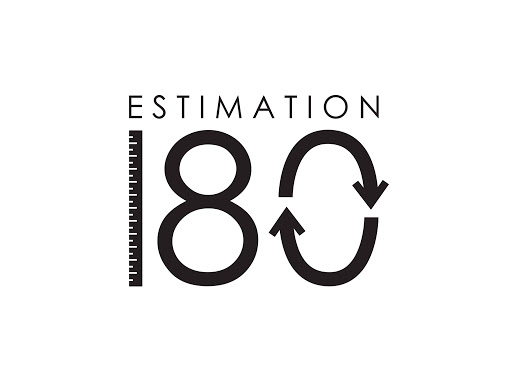 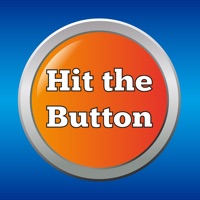 Starters
Today’s estimation.

http://www.estimation180.com/day-42.html
Use Hit the Button to practise times tables and division skills.


https://www.topmarks.co.uk/maths-games/hit-the-button
Problems of the day
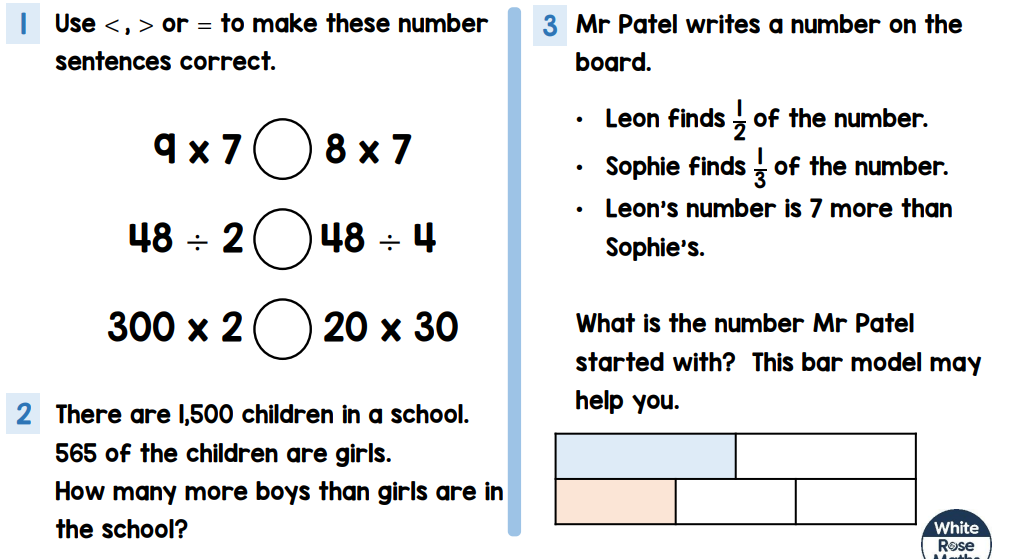 Answers to Problems of the Day
<
>
=

2 – 370 more boys than girls 

3 – Mr Patel started with the number 42  (21 x 2 =42 and 14 x 3 = 42)
Challenge 1
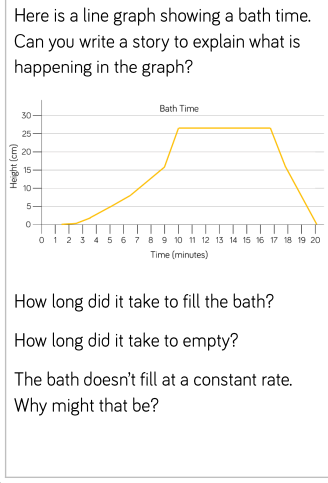 Challenge answers
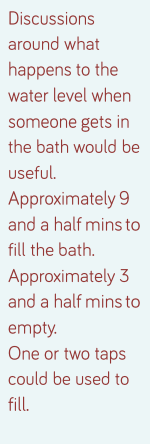 Challenge 2
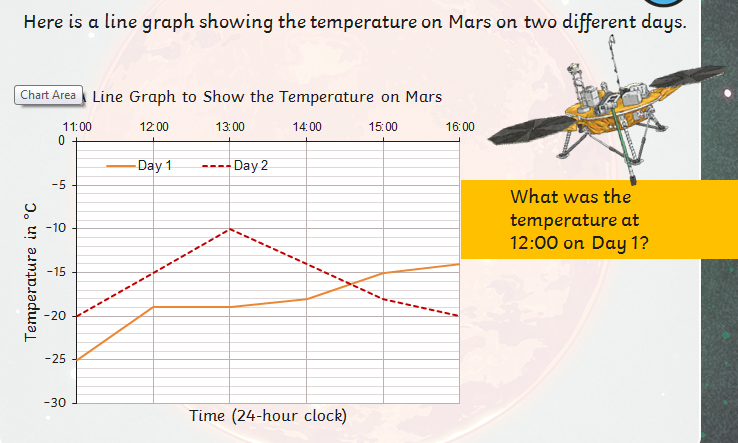 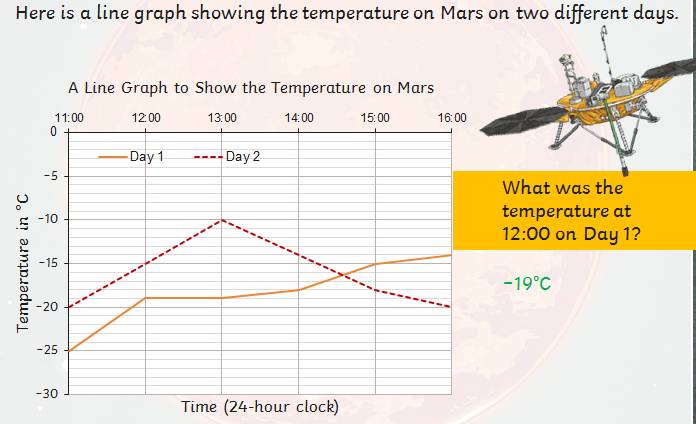 Challenge 3
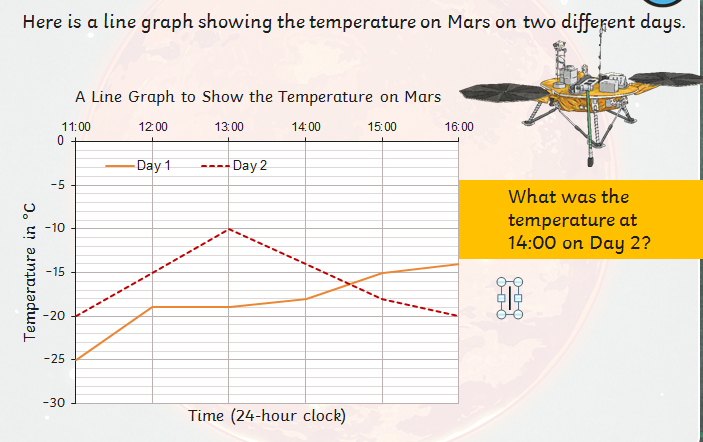 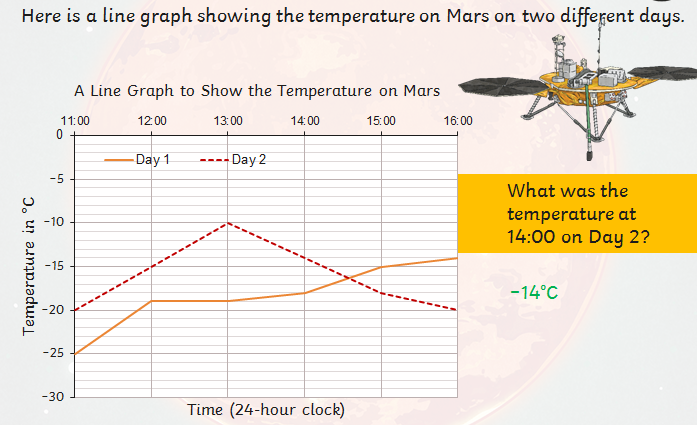 Challenge 4
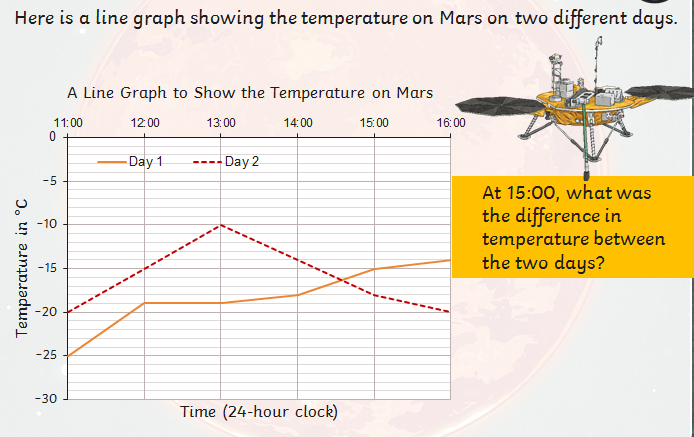 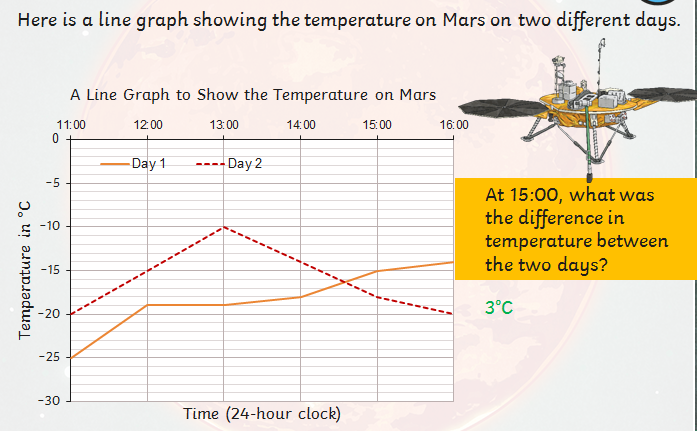 Challenge 5
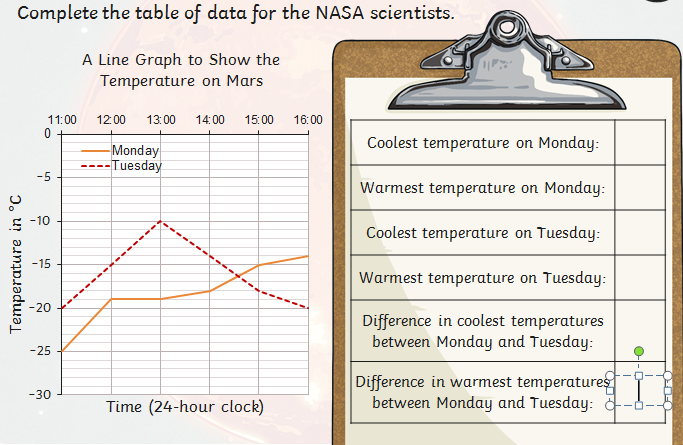 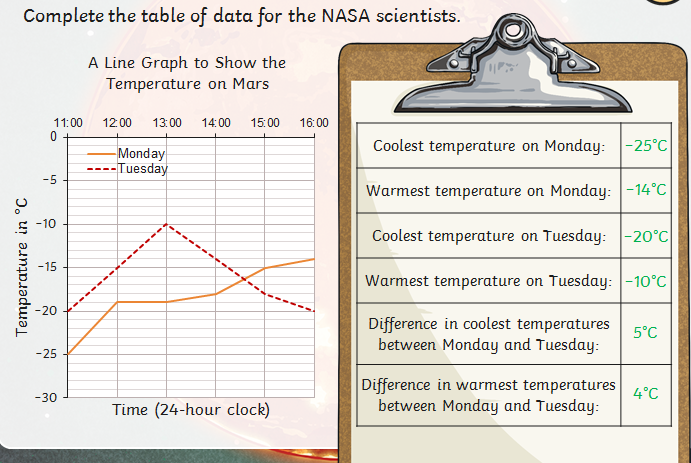